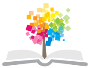 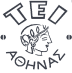 Ανοικτά Ακαδημαϊκά Μαθήματα στο ΤΕΙ Αθήνας
Βάσεις Δεδομένων I
Ενότητα 13: Ο Ρόλος και τα καθήκοντα του Διαχειριστή ΒΔ - Γλώσσα ελέγχου δεδομένων – Συναλλαγές - Εντολές COMMIT, ROLLBACK 

Χ. Σκουρλάς
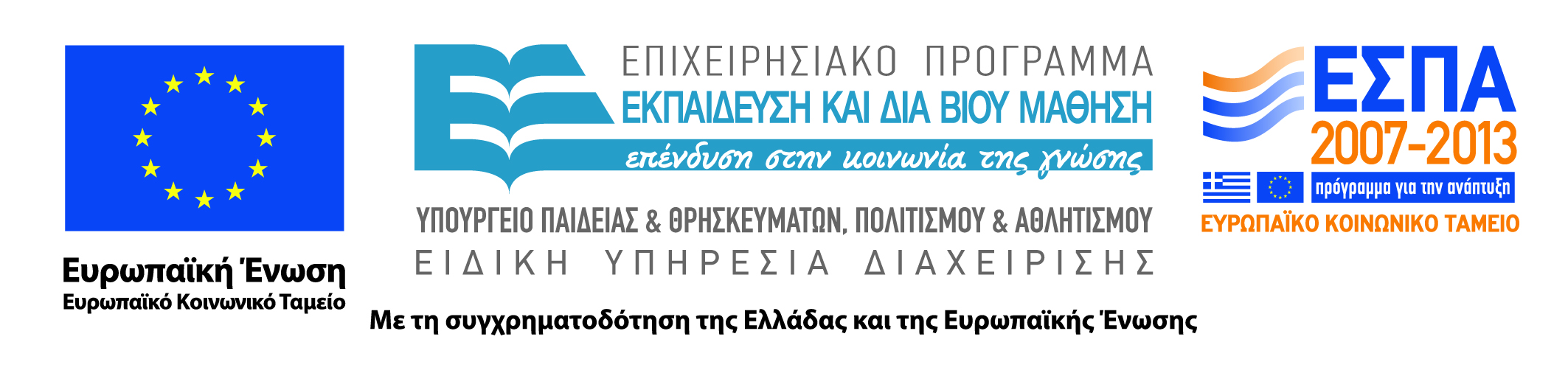 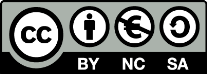 Περιγραφή Ενότητας
Σκοπός του μαθήματος είναι να παρουσιάσει το ρόλο και τα καθήκοντα του Διαχειριστή Βάσεων Δεδομένων και έννοιες της Γλώσσας ελέγχου δεδομένων. Επίσης, έννοιες των Συναλλαγών (transactions) και τις δηλώσεις COMMIT, ROLLBACK της SQL

Λέξεις κλειδιά:
DBA, Transaction, Data Control Language, privilege connect, privilege resource, privilege DBA, COMMIT, ROLLBACK, View, Sequence

                                     Χ. Σκουρλάς
Διαχειριστής Βάσεων Δεδομένων (DBA)
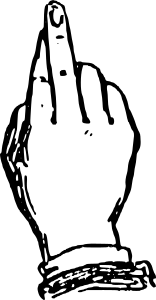 Πρέπει να μάθετε τις έννοιες:

1) Υπογλώσσα Ελέγχου Δεδομένων της γλώσσας SQL: DCL (Data Control Language). Χρησιμοποιείται για να καθορίσει τα δικαιώματα των χρηστών πχ. Να μπορούν να συνδεθούν στη βάση δεδομένων, να κατασκευάσουν πίνακες, να χρησιμοποιήσουν πίνακες κ.λπ.
2) COMMIT-εντολή που καταχωρίζει στη βάση δεδομένων όλες τις μεταβολές-αλλαγές που κάναμε στη βάση. Λέμε ότι η εντολή COMMIT επικυρώνει τις εντολές INSERT, UPDATE, DELETE που προηγήθηκαν. 
3) ROLLBACK-εντολή που αναιρεί (δηλαδή δεν καταχωρίζει στη βάση δεδομένων) όλες τις μεταβολές-αλλαγές που κάναμε στα δεδομένα της βάσης.
4) Συναλλαγές (Transactions)-πακέτο εντολών
 που προκαλούν μεταβολές που 
καταχωρίζονται όλες μαζί στη βάση ή 
αναιρούνατι όλες μαζί.
2
DBA και δηλώσεις SQL που χρησιμοποιεί
Ακολουθεί μία περιγραφή καθηκόντων του DBA μέσα από παραδείγματα σε Oracle
CONNECT SYSTEM/(password)
GRANT CONNECT TO FORD IDENTIFIED BY CAR;
CONNECT FORD/CAR
 
CONNECT SYSTEM/(password)
GRANT RESOURCE TO FORD;
CONNECT FORD/CAR
CREATE TABLE PARTS (PARTNO NUMBER,
                     DESCRIPTION CHAR(20),QUANTITY NUMBER);
GRANT SELECT ON PARTS TO PUBLIC;
 
CONNECT SYSTEM/(password)
GRANT DBA TO KING IDENTIFIED BY ALEXANDER;
Πώς ένας υπάλληλος βλέπει μόνο τα στοιχεία που τον αφορούν
Δημιουργούμε κατάλληλα την όψη
CREATE VIEW MYSELF 
   AS SELECT *  FROM   EMP  WHERE  ENAME = USER;
και δίνουμε δικαίωμα αναζήτησης σε όλους (GRANT ... TO PUBLIC)
GRANT SELECT ON MYSELF TO PUBLIC;
 
Τότε ο οποιοσδήποτε (π.χ. ο ADAMS) μπορεί να βλέπει μόνο τα στοιχεία του.
CONNECT ADAMS/JIM
SELECT * FROM SCOURLAS.MYSELF;
Η έννοια της Συναλλαγής (transaction)
Αν θέλουμε να μεταφέρουμε χρήματα από ένα λογαριασμό σε άλλο χρειαζόμαστε δύο απλές κινήσεις:
 
UPDATE ACCOUNTS
SET BALANCE = BALANCE - 100000
WHERE ACCNO = 120768;
 
UPDATE ACCOUNTS
SET BALANCE = BALANCE + 100000
WHERE ACCNO = 345678;
 
Πως θα εξασφαλίσουμε την ασφάλεια της συναλλαγής αν αποτύχει κάποια κίνηση;
Θα πρέπει να αναφερθούμε στις εντολές COMMIT, ROLLBACK.
 
Το θέμα των Συναλλαγών θα εξετασθεί διεξοδικά στο πλαίσιο του μαθήματος Βάσεις Δεδομένων ΙΙ.
Μηχανισμός ROLLBACK
Στο επόμενο διάλογο (session) με το σύστημα μπορούμε να κατανοήσουμε καλύτερα την εντολή
(1) SELECT NAME  FROM CUSTOMER WHERE CUSTNO=7654;
(2) Επιστρέφει E. CODD
(3) UPDATE CUSTOMERS
      SET NAME  = ‘P.D. JAMES’
      WHERE CUSTNO=7654;
(4) SELECT NAME  FROM CUSTOMER WHERE CUSTNO=7654;
(5) Επιστρέφει P.D. JAMES
(6) ROLLBACK;
(7) SELECT NAME  FROM CUSTOMER WHERE CUSTNO=7654;
(8) Επιστρέφει E. CODD
Πρωτόκολο COMMIT / ROLLBACK
Στο επόμενο διάλογο (session) με το σύστημα μπορούμε να κατανοήσουμε καλύτερα το πρωτόκολλο
(1) SELECT NAME  FROM CUSTOMER WHERE CUSTNO=7654;
(2) Επιστρέφει E. CODD
(3) UPDATE CUSTOMERS
      SET NAME  = ‘P.D. JAMES’
      WHERE CUSTNO=7654;
(4) COMMIT;
(5) SELECT NAME  FROM CUSTOMER WHERE CUSTNO=7654;
(6) Επιστρέφει P.D. JAMES
(7) ROLLBACK;
(8) SELECT NAME  FROM CUSTOMER WHERE CUSTNO=7654;
(9) Επιστρέφει P.D. JAMES
Δικαιώματα χρηστών
Αρχικά ξαναβλέπουμε διαφάνειες που μελετήσαμε όταν αναφερθήκαμε στην αρχιτεκτονική βάσης δεδομένων και στις Υπογλώσσες δεδομένων
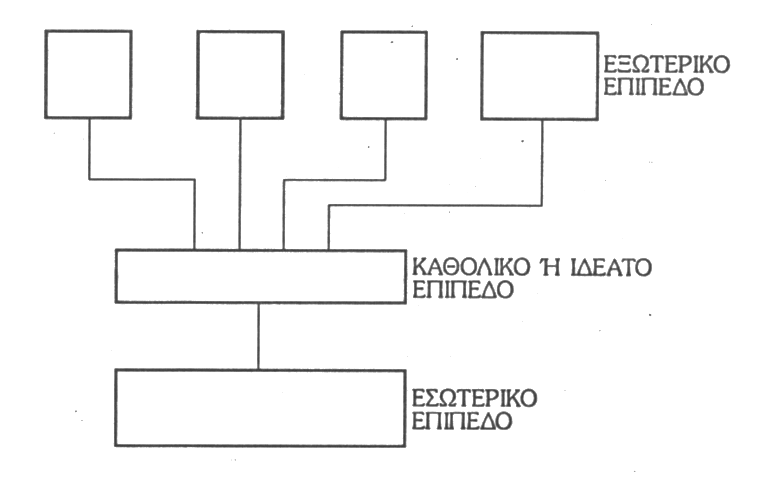 Βασικές έννοιες αρχιτεκτονικής ANSI/SPARC
Εσωτερικό επίπεδο( internal level) οπτική γωνία αυτού που ασχολείται με την αποθήκευση (οργάνωση) των δεδομένων(data). Αυτό δε σημαίνει ότι η εσωτερική άποψη προσεγγίζει το επίπεδο των περιορισμών του υλικού (hardware)!
Καθολικό ή εννοιολογικό επίπεδο (conceptual level) oπτική γωνία αυτού που έχει καθολική εικόνα της Βάσης
 
Διαχειριστής Βάσεως Δεδομένων (Data Base Administrator-DBA)
O DBA έχει την ευθύνη της δημιουργίας του πλαισίου (framework) όπου οι χρήστες (προγραμματιστές και τελικοί χρήστες) επεξεργάζονται δεδομένα, "χτίζει " τη βάση δεδομένων (data base), ορίζει και τροποποιεί τους τύπους δεδομένων (data types) των στηλών κ.λπ.
Βασικές έννοιες αρχιτεκτονικής ANSI/SPARC
Εξωτερικό επίπεδο (external level) οπτική γωνία των χρηστών. Οι χρήστες ανήκουν στις παρακάτω κατηγορίες:
προγραμματιστές που έχουν κάποιες γλώσσες προγραμματισμού στη διάθεσή τους και το Σ.Δ.Β.Δ. για να δημιουργήσουν και να υποστηρίξουν  τη λειτουργία της Β.Δ.
τελικοί χρήστες (end-users) που έχουν εξειδικευμένες γνώσεις και μπορούν να δημιουργήσουν κάποιες απλές εφαρμογές. Αυτοί  χρησιμοποιούν ειδικές γλώσσες φτιαγμένες στα  μέτρα τους ή και προγράμματα κατασκευής εφαρμογών που αποτελούν τμήμα του Σ.Δ.Β.Δ ή είναι αυτοτελείς συνιστώσες και συνεργάζονται με αυτό. Συνήθως οι γεννήτριες εφαρμογών και εκτυπώσεων (application generators , report generators) υπάγονται σε αυτήν την κατηγορία.
Βασικές έννοιες αρχιτεκτονικής ANSI/SPARC
τελικοί χρήστες που χρησιμοποιούν προγράμματα εφαρμογής φτιαγμένα από τους προγραμματιστές για εισαγωγή και αναζήτηση στοιχείων από τη Β.Δ.
Όλοι αυτοί οι χρήστες δεν ενδιαφέρονται για ολόκληρη τη βάση δεδομένων αλλά για τμήματά της. Δηλαδή, βλέπουν τη βάση σαν το σύνολο των πληροφοριών που τους ενδιαφέρει.
Συχνά η βάση δεδομένων σε εξωτερικό επίπεδο (external level) λέγεται λογική (logical data base ) και σε Καθολικό επίπεδο (conceptual level) φυσική ( physical data base).
Υπογλώσσα δεδομένων
Η ΥΔ είναι μία γλώσσα ορισμού και διαχείρισης βάσης δεδομένων και αποτελείται απο δύο συνιστώσες: 
Γλώσσα Ορισμού Δεδομένων-ΓΟΔ (DDL-data definition language) που μας επιτρέπει να ορίζουμε μιά βάση δεδομένων, τους πίνακές της κτλ.
Γλώσσα Χειρισμού (ή Επεξεργασίας) Δεδομένων -ΓΧΔ (data manipulation language - DML) που μας επιτρέπει να διαχειριζόμαστε τα στοιχεία (των πινάκων, των ευρετηρίων κτλ. ) της βάσης δεδομένων που δημιουργήσαμε με τη ΓΟΔ.
Στην υπογλώσσα δεδομένων πρέπει να προσθέσουμε και τη
Γλώσσα Ελέγχου Δεδομένων - ΓΕΔ  (DCL - data control language) που μας επιτρέπει να ελέγχουμε και να εξασφαλίζουμε την ασφάλεια ενός συστήματος βάσεων δεδομένων.
Εννοιολογικό ή Καθολικό σχήμα
CREATE TABLE DEPT (DEPTNO NUMBER(2),
                   DNAME CHAR(14),
                   LOC CHAR(13));
CREATE TABLE EMP (EMPNO NUMBER(4) NOT NULL,
                  ENAME CHAR(10),
                  JOB CHAR(9),
                  MGR NUMBER(4),
                  HIREDATE DATE,
                  SAL NUMBER(7,2),
                  COMM NUMBER(7,2),
                  DEPTNO NUMBER(2),
                  PROJNO NUMBER(3));
CREATE TABLE PROJ (PROJNO NUMBER(3) NOT NULL,
                   PNAME CHAR(5),
                   BUDGET NUMBER (7,2));
Εξωτερικό σχήμα υπαλλήλων με επικεφαλής τον Ανδρέου
 CREATE VIEW PROJMGR (EMPLOYEE,SALARY)
            AS SELECT  ENAME,SAL
                   FROM   EMP
                   WHERE  EMP.MGR = 'ΑΝΔΡΕΟΥ Ν.';
 
Εξωτερικό σχήμα των υπαλλήλων του έργου 100.
CREATE VIEW PROJSTAFF      
         (EMPLOYEE,PROJECT,PROJECT_NUMBER)
         AS  SELECT ENAME,PNAME,EMP.PROJNO
                FROM   EMP,PROJ
                WHERE  EMP.PROJNO = PROJ.PROJNO
                AND    PROJ.PROJNO = 100;
 
Εξωτερικό σχήμα των υπαλλήλων του Λονδίνου
CREATE VIEW LONDON_PROJECTS     (PROJECT,EMPLOYEE,EMP_NUMBER,LOCATION)
       AS     SELECT  PNAME,ENAMEE,EMPNO,LOC
                 FROM   PROJ,EMP,DEPT
                 WHERE  EMP.DEPTNO = DEPT.DEPTNO
                 AND    EMP.PROJNO = PROJ.PROJNO
                 AND    DEPT.LOC = 'ΛΟΝΔΙΝΟ';
Εσωτερικό σχήμα
Ο Διαχειριστής ορίζει τους απαραίτητους δείκτες, συστάδες κτλ ώστε να βελτιωθεί ο χρόνος αναζήτησης στοιχείων από τη βάση για συγκεκριμένες αναζητήσεις που ενδιαφέρουν ιδιαίτερα.
Ορισμός δεικτών
Η εντολή 
CREATE INDEX INAME ON EMP (ENAME);
επιταχύνει την αναζήτηση με κριτήριο το όνομα του υπαλλήλου.
Η εντολή 
CREATE INDEX ΙSAL ON EMP (SAL);
επιταχύνει αναζητήσεις με κριτήριο το μισθό.
Μετά την επανάληψη προχωράμε στη συζήτηση της Data Control Language
ΓΛΩΣΣΑ ΕΛΕΓΧΟΥ ΔΕΔΟΜΕΝΩΝ (Data Control Language - DCL)
Δικαιώματα πρόσβασης
Υπάρχουν δύο διαφορετικά είδη δικαιωμάτων πρόσβασης:
1) Δικαιώματα που καθορίζουν το είδος της πρόσβασης των χρηστών.
2) Δικαιώματα που καθορίζουν τον τύπο των ενεργειών, που επιτρέπονται σε πίνακες.
Δικαιώματα πρόσβασης χρηστών
Υπάρχουν τριών ειδών δικαιώματα: 

CONNECT

RESOURCE

DBA
Δικαίωμα CONNECT
Οι χρήστες με το CONNECT δικαίωμα έχουν την δυνατότητα:
πρόσβασης στο περιβάλλον της βάσης
να δουν τα περιεχόμενα πινάκων που ανήκουν σε άλλους χρήστες με την προϋπόθεση ότι έχουν το SELECT δικαίωμα για αυτούς τους πίνακες,
να εκτελέσουν ενέργειες χειρισμού δεδομένων (INSERT, UPDATE, DELETE) σε πίνακες άλλων χρηστών εάν τους έχει δωθεί το αντίστοιχο δικαίωμα,
να δημιουργήσουν όψεις και συνώνυμα που βασίζονται σε πίνακες στους οποίους έχουν δικαίωμα SELECT.
Δικαίωμα CONNECT
Οι χρήστες με το CONNECT δικαίωμα δεν μπορούν:
να δημιουργήσουν ή να διαγράψουν πίνακες, δείκτες (indexes) ή συστάδες πινάκων (clusters),
να μεταβάλλουν τη δομή πινάκων.
Δικαίωμα RESOURCE
Η ύπαρξη αυτού του δικαιώματος προϋποθέτει την ύπαρξη του δικαιώματος CONNECT. Ο χρήστης με αυτό το δικαίωμα έχει τη δυνατότητα να:
δημιουργήσει πίνακες, ευρετήρια (indexes)  και συστάδες (clusters) και να χειριστεί αυτά τα  αντικείμενα χωρίς κανένα περιορισμό.
παραχωρήσει και να αφαιρέσει δικαιώματα πρόσβασης σε άλλους χρήστες για τα αντικείμενα που του ανήκουν.
χρησιμοποιήσει την AUDIT εντολή για τον έλεγχο της πρόσβασης στα αντικείμενα που του ανήκουν.
Δικαίωμα RESOURCE
Ο χρήστης με το RESOURCE δικαίωμα δεν έχει την δυνατότητα να:
χειριστεί πίνακες που έχουν δημιουργηθεί από άλλο χρήστη, εκτός αν του έχει παραχωρηθεί το ανάλογο δικαίωμα πρόσβασης,
παραχωρήσει ή να αφαιρέσει CONNECT ή RESOURCE δικαιώματα σε άλλους χρήστες.
Δικαίωμα DBA
Το DBA δικαίωμα είναι το πιο ισχυρό δικαίωμα πρόσβασης. Ενας χρήστης με αυτό το δικαίωμα έχει όλα τα δικαιώματα που συνεπάγονται το CONNECT και το RESOURCE και έχει τη δυνατότητα να:
προσπελάσει τους πίνακες όλων των χρηστών και να εκτελέσει οποιαδήποτε  ενέργεια πάνω σε αυτούς.
παραχωρήσει και να αφαιρέσει δικαιώματα πρόσβασης χρηστών στη βάση (CONNECT, RESOURCE, DBA),
δημιουργήσει γενικά συνώνυμα (PUBLIC SYNONYM),
δημιουργήσει και να τροποποιήσει διαμερίσεις (partitions),
παρακολουθήσει την πρόσβαση στο σύστημα της βάσης δεδομένων καθώς και την πρόσβαση σε  πίνακες χρηστών,
αποθηκεύσει τη βάση δεδομένων σαν απλό αρχείο λειτουργικού συστήματος για λόγους   δημιουργίας εφεδρικού αντιγράφου ή μεταφοράς.
Παραχώρηση δικαιωμάτων πρόσβασης σε χρήστες
GRANT { CONNECT |  RESOURCE |  DBA  }
TO   όνομα
 [  IDENTIFIED BY   συνθηματικό ]

και αφαίρεση δικαιωμάτων πρόσβασης από χρήστες
REVOKE   {  CONNECT |  RESOURCE |  DBA  }
FROM         όνομα
Δικαιώματα πρόσβασης χρηστών σε αντικείμενα
GRANT  {  δικαίωμα, ... |  ALL  }
ON      πίνακας
ΤΟ 	 {  χρήστης  |  PUBLIC  }
          [WITH GRANT OPTION ]

όπου δικαίωμα είναι ένα από τα ακόλουθα:
SELECT, INSERT, UPDATE, DELETE, ALTER, INDEX.

REVOKE  {  δικαίωμα, ... |  ALL  }
ON        πίνακας
FROM    {  χρήστης  |  PUBLIC  }
Πώς διαχειριζόμαστε την ασφάλεια του συστήματος βάσης δεδομένων
Ο χρήστης Scourlas  έχει δικαιώματα:
CONNECT  - RESOURCE

CONNECT SCOURLAS/CHRISTOS
GRANT SELECT
ON DEPT
TO ADAMS;
GRANT INSERT,UPDATE
ON DEPT
TO ADAMS,JONES;
CONNECT ADAMS/JIM
SELECT *
FROM SCOURLAS.DEPT;
O χρήστης SCOURLAS δίνει συνώνυμο DEPART για να διευκολύνει τον ADAMS
CREATE SYNONYM DEPART
FOR SCOURLAS.DEPT;

Τώρα ο ADAMS επιλέγει δεδομένα ως εξής:
SELECT *
FROM DEPART;

Ο Adams ΔΕΝ ΜΠΟΡΕΙ ΝΑ ΔΙΑΓΡΑΨΕΙ! 
Δηλαδή απαγορεύεται η εντολή:
DELETE FROM SCOURLAS.DEPT WHERE DEPTNO =10;

Ο Scourlas μπορεί βέβαια να του δώσει όλα τα δικαιώματα:
CONNECT SCOURLAS/CHRISTOS
GRANT ALL
ON DEPT
TO ADAMS;
Πώς  χρησιμοποιούμε τις όψεις σαν μηχανισμό εξασφάλισης της  ασφάλειας της εφαρμογής - Παραδείγματα
Δημιούγησε όψη του πίνακα EMP που να παραλείπει τα χαρακτηριστικά SAL, COMM.
CREATE VIEW EMPLOYEE AS
SELECT EMPNO,ENAME,JOB,MGR,DEPTNO
FROM   EMP;

Δημιούργησε όψη με τους υπάλληλους της Διεύθυνσης 20.
CREATE VIEW EMP20 AS
SELECT *
FROM   EMP
WHERE  DEPTNO = 20;
Πώς ένας υπάλληλος βλέπει μόνο τα στοιχεία που τον αφορούν
Δημιουργούμε την αντίστοιχη όψη:
CREATE VIEW MYSELF AS
SELECT *
FROM   EMP
WHERE  ENAME = USER;
και δίνουμε δικαίωμα αναζήτησης σε όλους (GRANT ... TO PUBLIC)
GRANT SELECT
ON MYSELF
TO PUBLIC;
τότε ο οποιοσδήποτε (π.χ. ο ADAMS) μπορεί να βλέπει τα στοιχεία του.
CONNECT ADAMS/JIM
SELECT * FROM SCOURLAS.MYSELF;
Πώς ο επικεφαλής βλέπει μόνο τους υπαλλήλους του που κερδίζουν λιγότερα από  αυτόν
Συνδέεται ο SCOURLAS:
CONNECT SCOURLAS/CHRISTOS
Δημιουργεί την όψη:
CREATE VIEW WORKERS (NAME,JOB,SAL,COMM,DEPTNO) AS
SELECT WORKER.ENAME,WORKER.JOB,WORKER.SAL,
WORKER.COMM, WORKER.DEPTNO
FROM EMP WORKER,EMP MGR
WHERE WORKER.DEPTNO = MGR.DEPTNO
AND (MGR.JOB = 'MANAGER'  AND MGR.SAL >= WORKER.SAL)
AND MGR.ENAME=USER;
Δίνει δικαίωμα αναζήτησης:
GRANT SELECT ON WORKERS TO PUBLIC;
Έτσι ο CLARKΕ συνδέεται:
CONNECT CLARKE/ARTHUR
και βλέπει αυτά που επιτρέπεται να βλέπει:
SELECT * FROM SCOURLAS.WORKERS;
Πώς συμβάλλει στην ασφάλεια του συστήματος ο DBAΜία περιγραφή σημαντικών καθηκόντων του με παραδείγματα
Συνδέσου σαν DBA
CONNECT SYSTEM/(password)
Θυμήσου ότι πρέπει να αλλάξεις το αρχικό συνθηματικό MANAGER
Δημιούργησε τον χρήστη FORD με συνθηματικό CAR
GRANT CONNECT TO FORD IDENTIFIED BY CAR;
Πώς θα συνδέεται ο Ford
CONNECT FORD/CAR
Πώς ο Ford θα μπορεί να δημιουργεί πίνακες
Μπαίνουμε σαν DBA
CONNECT SYSTEM/(password)
και του εκχωρούμε το δικαίωμα:
GRANT RESOURCE TO FORD;
Έτσι ο FORD συνδέεται
CONNECT FORD/CAR
και δημιουργεί πίνακα:
CREATE TABLE PARTS
       (PARTNO NUMBER, DESCRIPTION CHAR(20),
 QUANTITY NUMBER);
και εκχωρεί δικαιώματα
GRANT SELECT ON PARTS TO PUBLIC;
Φτιάξε ένα νέο DBA
Συνδέσου σαν DBA
CONNECT SYSTEM/(password)
και δημιούργησε τον νέο DBA (KING/ALEXANDER)
GRANT DBA TO KING IDENTIFIED BY ALEXANDER;
Πώς δημιουργούμε συστάδες πινάκων
Έστω ότι θέλεις να δημιουργήσεις μία συστάδα που να περιλαμβάνει τους πίνακες ΕMP, DEPT (βλέπε  στήλη DEPTNO στους δύο πίνακες) ώστε να επιταχύνεις την αναζήτηση όταν χρησιμοποιείς  εντολές SELECT που περιλαμβάνουν JOIN των πινάκων αυτών.
CREATE CLUSTER DEPT_EMP(DEPTNO NUMBER);
Πρόσθεσε τον πίνακα DEPT στη  συστάδα.
CREATE TABLE T1 CLUSTER DEPT_EMP(DEPTNO) SELECT * FROM DEPT;
DROP TABLE DEPT;
RENAME T1 TO DEPT;
Πρόσθεσε τον πίνακα EMP στη συστάδα.
CREATE TABLE T1 CLUSTER DEPT_EMP(DEPTNO) SELECT * FROM EMP;
DROP TABLE EMP;
RENAME T1 TO EMP;
Πώς συμβάλλει στην ασφάλεια του συστήματος ο DBA Μία περιγραφή σημαντικών καθηκόντων του μέσα απο παραδείγματα
Συνδέσου σαν DBA
CONNECT SYSTEM/(password)
Δημιούργησε τον χρήστη FORD με συνθηματικό CAR
GRANT CONNECT TO FORD IDENTIFIED BY CAR;
Πώς θα συνδέεται ο Ford
CONNECT FORD/CAR
Πως ο Ford θα μπορεί να δημιουργεί πίνακες
Μπαίνουμε σαν DBA
CONNECT SYSTEM/(password)
και του εκχωρούμε το δικαίωμα:
GRANT RESOURCE TO FORD;
Ετσι ο FORD συνδέεται
CONNECT FORD/CAR
και δημιουργεί πίνακα:
CREATE TABLE PARTS
       (PARTNO NUMBER,
 DESCRIPTION CHAR(20),
 QUANTITY NUMBER);

και εκχωρεί δικαιώματα
GRANT SELECT ON PARTS TO PUBLIC;
Τι είναι όψη
Όψη είναι ένας ιδεατός (virtual) πίνακας που περιλαμβάνει στήλες από έναν ή περισσότερους πίνακες ή και άλλες όψεις της ΒΔ.
Από την έκδοση Oracle10g για να μπορεί ένας χρήστης της (π.χ. ο χρήστης SCOTT) να δημιουργεί όψεις θα πρέπει να έχει το δικαίωμα CREATE VIEW. Για να αποδώσουμε αυτό το δικαίωμα συνδεόμαστε ως  χρήστης SYSTEM και δίνουμε την παρακάτω εντολή:
SQL> GRANT CREATE VIEW TO SCOTT;
Παράδειγμα δημιουργίας όψης
 Να δημιουργηθεί όψη που θα δείχνει τους προγραμματιστές της επιχείρησης
CREATE VIEW PROGRAMMERS(IDNUM,LNAME,FNAME,SEX,SALARY,DEPTNO) 
AS SELECT IDNUM,LNAME,FNAME,SEX,SALARY,DEPTNO FROM EMPLOYEE
	WHERE JOB= 'PROGRAMMER';
 
Παράδειγμα αναζήτησης στοιχείων όψης
SELECT LNAME,FNAME,SEX FROM PROGRAMMERS;
Ο χρήστης / προγραμματιστής χειρίζεται τις όψεις όπως και τους πίνακες. Μπορεί δηλαδή να χρησιμοποιήσει  τις εντολές Select, Insert, Update, Delete σαν να ήταν η όψη ένας συνηθισμένος πίνακας (με κάποιους περιορισμούς ανάλογα με τον ορισμό της όψης). 

Τα στοιχεία του αντικειμένου της όψης αντανακλούν άμεσα τις αλλαγές που γίνονται στα στοιχεία των πινάκων με τους οποίους συνδέεται η όψη. Και αντίστροφα, όταν εισάγουμε, τροποποιούμε ή διαγράφουμε στοιχεία της όψης οι αλλαγές αντανακλώνται άμεσα στους πίνακες στους οποίους βασίζεται η όψη (με κάποιους περιορισμούς ανάλογα με τον ορισμό της όψης).
Ποτέ πρέπει να χρησιμοποιήσουμε όψη
Α) Προστασία του ιδιωτικού απορρήτου (κάποιες στήλες θέλουμε να είναι κρυφές)
Β) Ασφάλεια των στοιχείων (μπορούμε να δώσουμε δικαιώματα σε χρηστές πάνω σε συγκεκριμένα αντικείμενα. Μπορούμε να αποτρέψουμε στους χρηστές-προγραμματιστές να έχουν απευθείας πρόσβαση στους πίνακες της ΒΔ και να τους επιτρέψουμε να βλέπουν μόνο τα στοιχεία της ΒΔ  με χρήση των όψεων).
Γ)  Ακεραιότητα των στοιχείων
Δ) Απλοποίηση της προσπέλασης στοιχείων
Ακεραιότητα των στοιχείων
Ορισμός όψης με υποπρόταση with check option
Η χρήση της υποπρότασης WITH CHECK OPTION επιτρέπει τον έλεγχο των ενεργειών του χρήστη κατά την ενημέρωση στοιχείων της βάσης, εξασφαλίζει την ακεραιότητα των στοιχείων κτλ.
 
Παράδειγμα 
Έστω ότι δημιουργείς την όψη των υπαλλήλων με μισθό πάνω από 1250 ευρώ. 
SQL > CREATE VIEW CHECKSAL AS
SELECT * FROM EMPLOYEE
WHERE SALARY > 1250
WITH check OPTION;
Ακεραιότητα των στοιχείων
Ορισμός όψης με υποπρόταση read only
Η χρήση της υποπρότασης WITH READ ONLY εμποδίζει την εισαγωγή, τροποποίηση και διαγραφή των στοιχείων του πίνακα με χρήση της όψης. Επιτρέπεται μόνο η αναζήτηση στοιχείων.
 
SQL > CREATE VIEW CHECKSAL_RO AS
    SELECT * FROM EMPLOYEE
    WHERE SALARY > 1250
    WITH READ ONLY;
Ευρετήρια (Indexes)
Τα ευρετήρια είναι δομές που συσχετίζονται με πίνακες. Μπορούμε να δημιουργήσουμε ευρετήρια σε μια ή περισσότερες στήλες ενός πίνακα για να επιταχύνουμε την εκτέλεση εντολών SQL για αυτόν τον πίνακα. 
Όπως το ευρετήριο ενός βιβλίου μας βοηθά να βρούμε γρηγορότερα τις πληροφορίες που ψάχνουμε έτσι και ένα ευρετήριο παρέχει ένα μονοπάτι ταχύτερης πρόσβασης στα δεδομένα του πίνακα. Με κατάλληλη χρήση των ευρετηρίων μειώνεται σημαντικά η χρήση λειτουργιών εισόδου / εξόδου του δίσκου. 
CREATE INDEX employees_idx ON employees (last_name);  

Μπορούμε να δημιουργήσουμε πολλά ευρετήρια για ένα πίνακα με την προϋπόθεση ότι κάθε ευρετήριο έχει διαφορετικό συνδυασμό στηλών. 

CREATE INDEX employees_idx1 ON employees (last_name, job_id); 
CREATE INDEX employees_idx2 ON employees (job_id, last_name);
Ευρετήρια (Indexes)
Τα ευρετήρια μπορούν να είναι μοναδικά (unique) ή μη μοναδικά (non unique). Τα μοναδικά (unique) ευρετήρια εγγυώνται ότι δε θα υπάρχουν δυο γραμμές ενός πίνακα με ίδιες τιμές στη στήλη ή στο συνδυασμό των στηλών του που έχουν οριστεί στο ευρετήριο Τα μη μοναδικά (non unique) ευρετήρια δεν έχουν αυτόν το περιορισμό.
CREATE UNIQUE INDEX employees_idx ON employees (last_name);
  
Για να διαγράψουμε ένα ευρετήριο χρησιμοποιούμε την παρακάτω εντολή:
DROP INDEX employees_idx;
Τι είναι ακολουθία (oracle)
Μια ακολουθία είναι ένα αντικείμενο της βάσης που μπορεί να χρησιμοποιηθεί από ένα ή περισσότερους χρήστες για να παράγουν μοναδικούς ακέραιους σαν τιμές μίας στήλης. Συνήθως χρησιμοποιούμε τις ακολουθίες για να παράγουμε αυτόματα τιμές σε κύρια κλειδιά.
Δημιουργία ακολουθιών
CREATE TABLE CUSTOMER ( CustomerID NUMBER, Name VARCHAR2(25),
    			    Age NUMBER(3),  Job VARCHAR2(30) )
 
CREATE SEQUENCE CustSeq INCREMENT BY 1 START WITH 1000;
 
Όταν μια ακολουθία δημιουργηθεί μπορούμε να προσπελάσουμε τις τιμές της σε εντολές SQL κάνοντας χρήση των ψευδοστηλών NEXTVAL και CURRVAL. Η ψευδοστήλη NEXTVAL αυξάνει την ακολουθία κατά ένα βήμα (όπως ορίζεται στην υποπρόταση increment by) και επιστρέφει τη  νέα τιμή. Η ψευδοστήλη CURRVAL επιστρέφει την τρέχουσα τιμή της ακολουθίας.
48
Χρήση και διαγραφή ακολουθιών
INSERT INTO CUSTOMER( CustomerID, Name, Age ,  Job)
          VALUES ( CustSeq.NEXTVAL, ‘John’, 46, ‘Programmer’)
 
INSERT INTO CUSTOMER( CustomerID, Name, Age ,  Job)
          VALUES ( CustSeq.NEXTVAL, ‘Bob’, 50, ‘Teacher’)
 
UPDATE CUSTOMER SET CustomerID = CustSeq.NEXTVAL 
WHERE CustomerID =1000;
 
Αν θέλουμε να βρούμε την τρέχουσα τιμή της ακολουθίας δίνουμε την εντολή
 
SELECT CustSeq.CURRVAL FROM DUAL;
 
DROP SEQUENCE CustSeq;
Mysql administration Δημιουργία νέων χρηστών
Συνδεθήκαμε σαν root/############

CREATE USER 'christos'@'localhost' IDENTIFIED BY '1234';
GRANT ALL ON mydb.* TO 'christos'@'localhost';

CREATE USER 'sko'@'localhost'; -- no password
GRANT ALL ON mydb.* TO 'sko'@'localhost';
Mysql administration Change password
SELECT HOST, USER, PASSWORD 
FROM MYSQL.USER;

UPDATE mysql.user 
SET Password=PASSWORD('1234')
WHERE User='sko';
SELECT HOST, USER, PASSWORD
FROM MYSQL.USER;

UPDATE mysql.user 
SET Password=PASSWORD('')
WHERE User='root';
FLUSH PRIVILEGES;
SELECT HOST, USER, PASSWORD
FROM MYSQL.USER;
Τέλος Ενότητας
Ερωτήσεις;
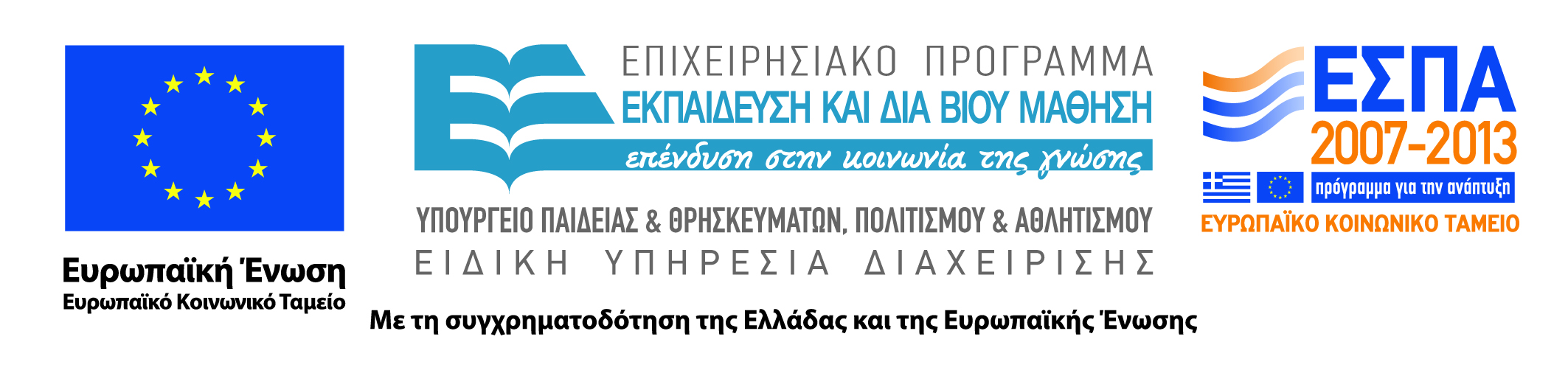 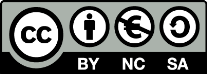 Σημειώματα
Σημείωμα Αναφοράς
Copyright Τεχνολογικό Εκπαιδευτικό Ίδρυμα Αθήνας, Χ. Σκουρλάς 2014.
Χ. Σκουρλάς. «Βάσεις Δεδομένων Ι. Ενότητα 13: Ο Ρόλος και τα καθήκοντα του Διαχειριστή ΒΔ - Γλώσσα ελέγχου δεδομένων – Δοσοληψίες - Εντολές COMMIT, ROLLBACK ». Έκδοση: 1.0. Αθήνα 2014. Διαθέσιμο από τη δικτυακή διεύθυνση: ocp.teiath.gr.
Σημείωμα Αδειοδότησης
Το παρόν υλικό διατίθεται με τους όρους της άδειας χρήσης Creative Commons Αναφορά, Μη Εμπορική Χρήση Παρόμοια Διανομή 4.0 [1] ή μεταγενέστερη, Διεθνής Έκδοση.   Εξαιρούνται τα αυτοτελή έργα τρίτων π.χ. φωτογραφίες, διαγράμματα κ.λ.π.,  τα οποία εμπεριέχονται σε αυτό και τα οποία αναφέρονται μαζί με τους όρους χρήσης τους στο «Σημείωμα Χρήσης Έργων Τρίτων».
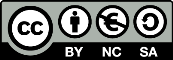 [1] http://creativecommons.org/licenses/by-nc-sa/4.0/ 

Ως Μη Εμπορική ορίζεται η χρήση:
που δεν περιλαμβάνει άμεσο ή έμμεσο οικονομικό όφελος από την χρήση του έργου, για το διανομέα του έργου και αδειοδόχο
που δεν περιλαμβάνει οικονομική συναλλαγή ως προϋπόθεση για τη χρήση ή πρόσβαση στο έργο
που δεν προσπορίζει στο διανομέα του έργου και αδειοδόχο έμμεσο οικονομικό όφελος (π.χ. διαφημίσεις) από την προβολή του έργου σε διαδικτυακό τόπο

Ο δικαιούχος μπορεί να παρέχει στον αδειοδόχο ξεχωριστή άδεια να χρησιμοποιεί το έργο για εμπορική χρήση, εφόσον αυτό του ζητηθεί.
Διατήρηση Σημειωμάτων
Οποιαδήποτε αναπαραγωγή ή διασκευή του υλικού θα πρέπει να συμπεριλαμβάνει:
το Σημείωμα Αναφοράς
το Σημείωμα Αδειοδότησης
τη δήλωση Διατήρησης Σημειωμάτων
το Σημείωμα Χρήσης Έργων Τρίτων (εφόσον υπάρχει)
μαζί με τους συνοδευόμενους υπερσυνδέσμους.
Χρηματοδότηση
Το παρόν εκπαιδευτικό υλικό έχει αναπτυχθεί στo πλαίσιo του εκπαιδευτικού έργου του διδάσκοντα.
Το έργο «Ανοικτά Ακαδημαϊκά Μαθήματα στο Πανεπιστήμιο Αθηνών» έχει χρηματοδοτήσει μόνο την αναδιαμόρφωση του εκπαιδευτικού υλικού. 
Το έργο υλοποιείται στο πλαίσιο του Επιχειρησιακού Προγράμματος «Εκπαίδευση και Δια Βίου Μάθηση» και συγχρηματοδοτείται από την Ευρωπαϊκή Ένωση (Ευρωπαϊκό Κοινωνικό Ταμείο) και από εθνικούς πόρους.
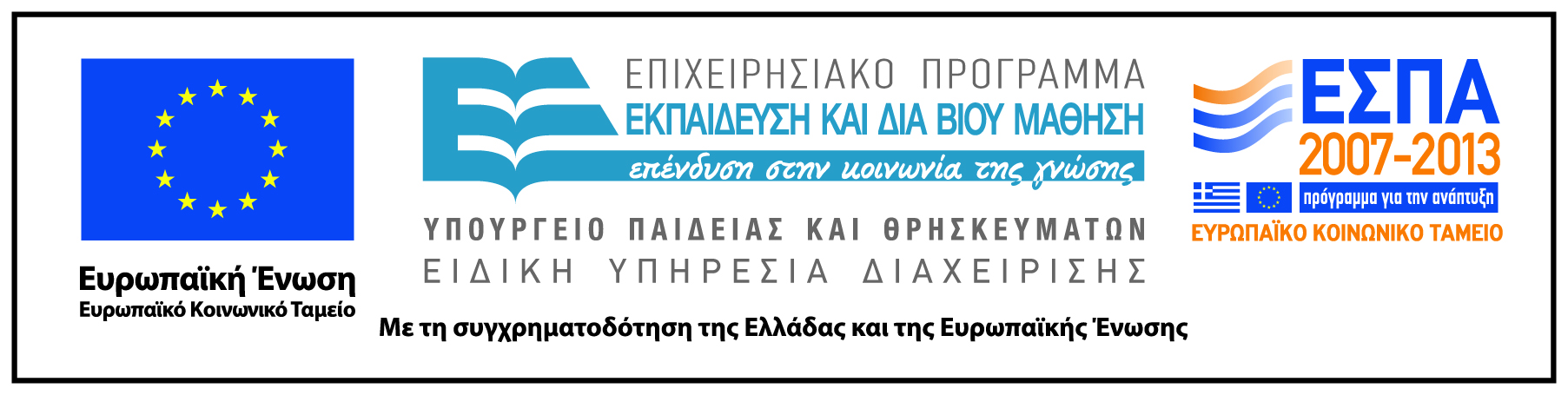